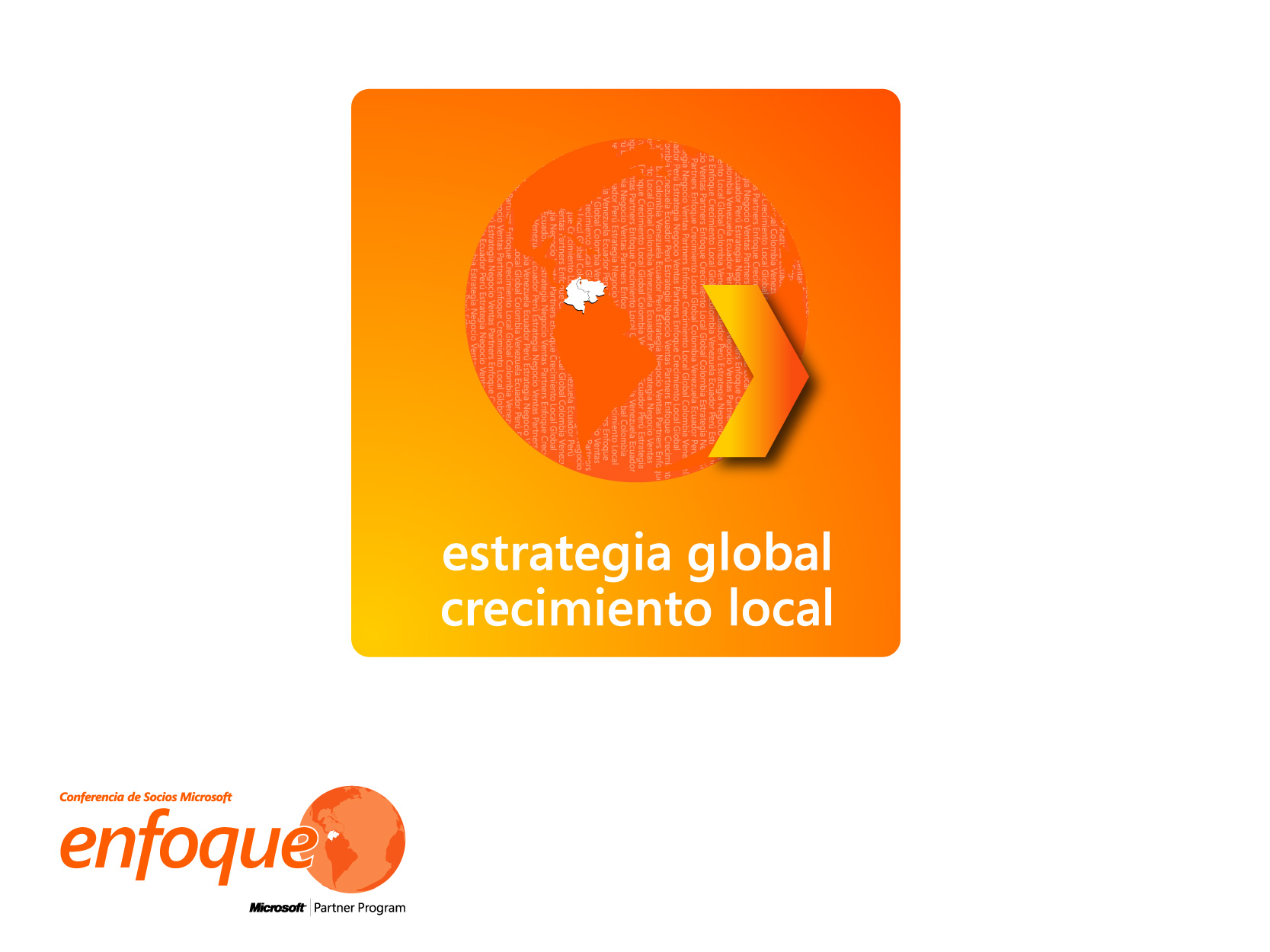 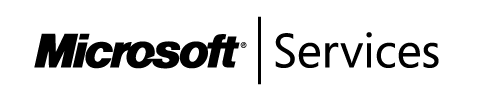 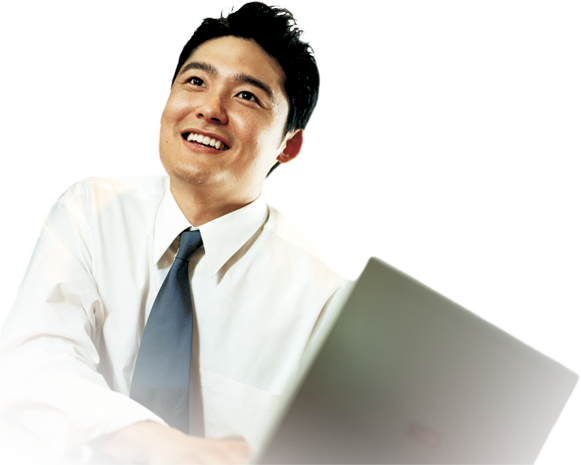 CONFIDENCE, TRUST, LOYALTY
Programa Socios de Negocio MCS FY09
Oscar Torres / Mauricio Molina
Microsoft Corporation
Alineación de Servicios con Socios
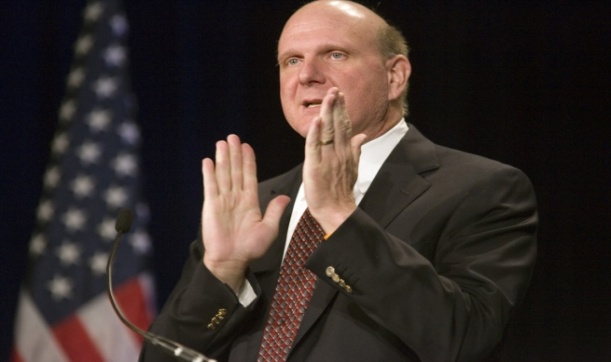 Mandatos claros del equipo de liderazgo para habilitar a los socios

Incrementar la Capacidad del Socio
Acelerar la Capacidad del Socio
Mejorar Capacidad de Entrega del Socio
Enfocar recursos de MCS a áreas donde hace falta la capacidad necesaria
Si - Deben de estar afuera alcanzando sus metas financieras
Si – Deben de enfocarse en entregar trabajo de primera
Si, Deben de colaborar en lugar de afectar a los socios…
Si, Eso es difícil
“DEAL WITH IT”
Objetivos FY09
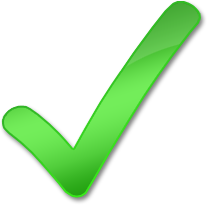 Ajustes al Programa
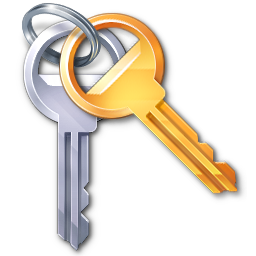 Services Lines
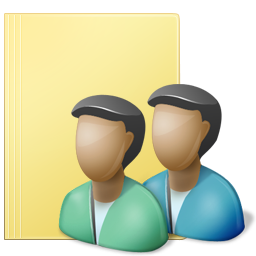 Lineas de Servicios
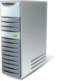 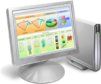 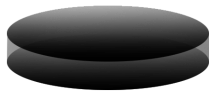 Business Apps
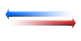 Con Socios
Con Socios
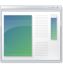 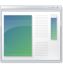 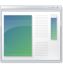 Clientes
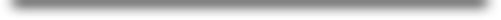 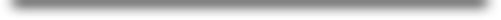 SL1
SL7
SL6
Industry
SL5
Business Applications
IT Architectureand Planning
Support
and Health
SL4
Application Platform
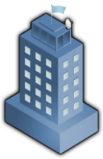 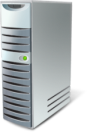 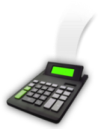 SL3
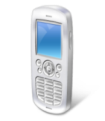 Business Productivity
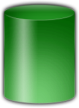 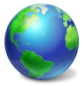 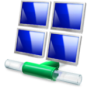 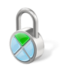 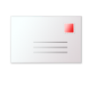 SL2
Core IO
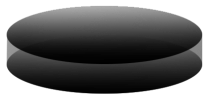 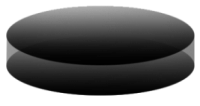 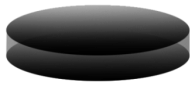 App Plat
Business Productivity
Core Infrastructure
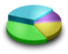 Prioridades de Microsoft
Contenido de Oferta – Material de Entrega
Progreso de Proyecto
Guia de Proyecto
Arquitectura de Solucion
Plan de Proyecto
Guia de Impl. de Office
Cuestionario de pre proyecto
Plan de Riesgos
Distribucion LTI/ZTI
Especificaciones Funcionales
Posicionamiento y mensajes de valor
Guia de Creacion de Imagen Maestra
Diseño de Infra. y escritorio
“Data Sheet”
Muestra de Espec. de Prueba
Monitoreo de Cliente
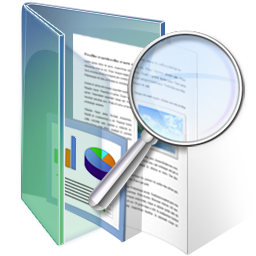 Contenido de Oferta – Apoyo en Ventas
Progreso de Oportunidad
Guías de Discusión
Plantilla de Visión y Alcance
Presentación de Cliente
Estimador de Costos
Material de Propuesta de Valor
Apoyos de trabajo
Posicionamiento y Mensajes  de Valor
“Data Sheet”
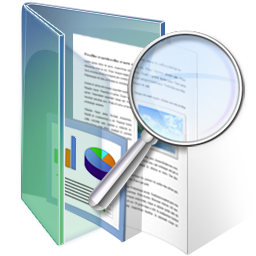 Partes de un offering
Customer Deliverables
 
IM Presence & Conferencing Pilot
Production Pilot
Next Steps for Planning Broad UC Rollout  

Architecture Design using Microsoft Exchange Server 2007
Vision/Scope Document
Architecture & Design Document
Test Lab Design and Plan

Architecture Design using OCS 2007
Vision/Scope Document
Architecture and Design Document
Legacy Migration Plan
Generic OfferingPartner
Venta
Creación
Propuesta
Delivery
Post Delivery
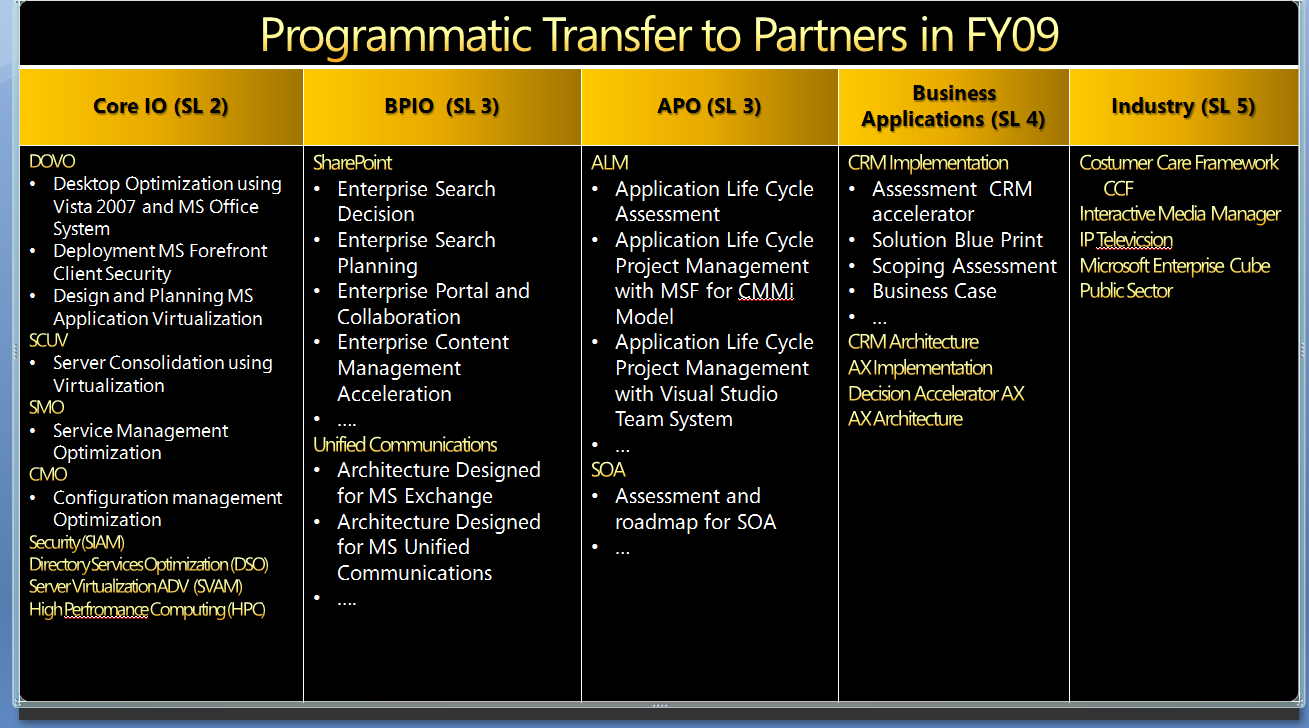 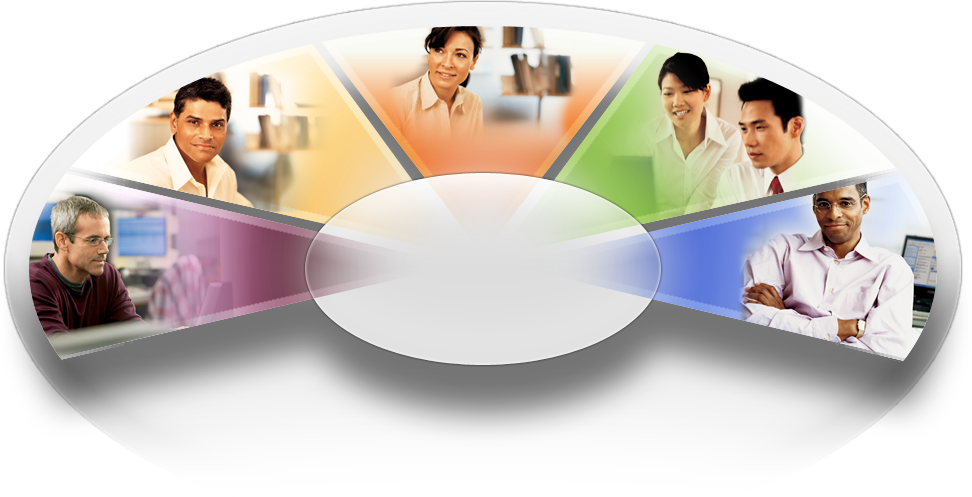 Presentación del Programa FY09
Creciendo con Partners
Segmentación de Socios MCS
Programa Socios MCS
Estructura Organizacional Ajustada
Vantas anuales mayores a USD 20’
Nivel de Capacidad 3-5 (CMMi)
Estructura Organizacional en Ajuste
Ventas anuales mayores a USD 10’
Nivel de Capacidad 2 (CMMi)
Estructura Organizacional en definición
Ventas anuales mayores a USD 1’
Nivel de Capacidad 1 (CMMi)
Areas de Desarrollo
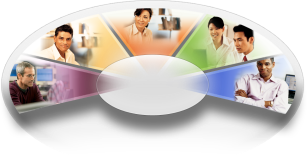 Capacidad
del Socio
Utilidad
Excelencia
Operacional
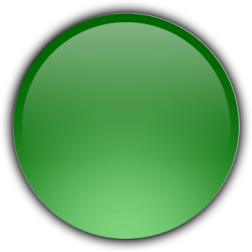 Requisitos
Programa de Socios MCS FY09
Oferta 1: Formación & Asesoria
Formación
WorkShops (Nivel entre 200 y 400)
MSF, MOF y Sure Step 
Según Demanda del Mercado
Estrategia
Arquitectura
Ingeniería
Delivery Excellence bajo metodología MS 
Responsable MS : PSC 
Cargo Anual
Oferta 2: Service Line Adopters
Transferencia de conocimiento y habilitación del uso y ejecución de las ofertas de servicio
Proceso de acreditación
Requisitos alineado con la forma de entregar servicios de Microsoft
Entrega de Offerings 
Material de Mercadeo, presentaciones
Plantillas pre-venta, venta y delivery
Mejores Prácticas
Demos 
Cargo por offering variable
Oferta 3: Relationship
Gerencia de Oportunidades
Reuniones Periódicas 
Acompañamiento Presentaciones – Demos 
Desarrollo en conjunto
MCS Prime – Gerencia de Proyecto y Arquitectura  
Socio Prime – Horas de MSC según la necesidad y Gestión de Calidad 
Requisitos MSF, MOF y/o SureStep
Candidatos para programas especiales de MCS (Readiness, Capacitación Comercial, Legislación, Temas Técnicos)  
Definición de cuotas de venta
El socio debe definir un engagement asociado
Mauricio Molina Alvarez 
PSC Partner Strategy Consultant
mauricio.molina@microsoft.com
(57-1) 326 4753
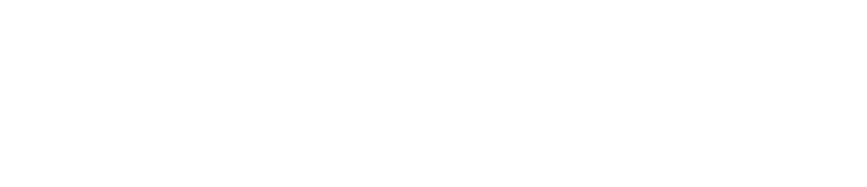 © 2007 Microsoft Corporation. All rights reserved. Microsoft, Windows, Windows Vista and other product names are or may be registered trademarks and/or trademarks in the U.S. and/or other countries.
The information herein is for informational purposes only and represents the current view of Microsoft Corporation as of the date of this presentation.  Because Microsoft must respond to changing market conditions, it should not be interpreted to be a commitment on the part of Microsoft, and Microsoft cannot guarantee the accuracy of any information provided after the date of this presentation.  MICROSOFT MAKES NO WARRANTIES, EXPRESS, IMPLIED OR STATUTORY, AS TO THE INFORMATION IN THIS PRESENTATION.